مجموعات الحيوانات
مجموعات الحيوانات
توجد آلاف الأنواع مختلفة من الحيوانات ، فيم تختلف الحيوانات و فيم تتشابه ؟
الوحدة الأولى
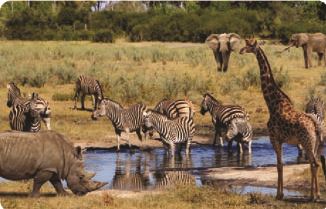 الفصل الثاني
النباتات و الحيوانات
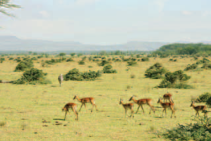 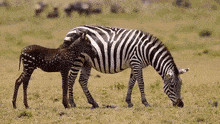 مجموعات الحيوانات
تختلف الحيوانات في الشكل وتتشابه في حاجتها للغذاء
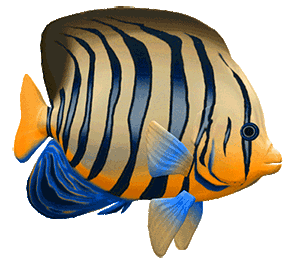 الدرس الأول
كيف تُصنَّف الحيوانات في مجموعات ؟
تشترك جميع الحيوانات في حاجتها إلى الغذاء و الماء و الهواء و إلى مكان لتعيش فيه.
الوحدة الأولى
الفصل الثاني
النباتات و الحيوانات
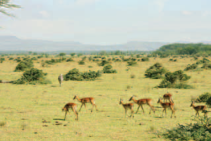 تختلف في كيفيّة الحصول عليها , و لكل منها إجزاء تُساعدها على ذلك .
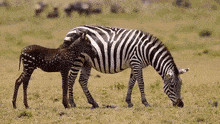 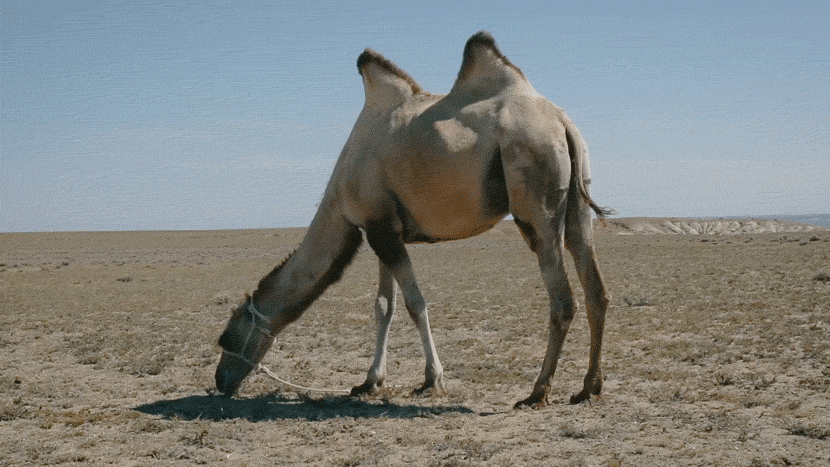 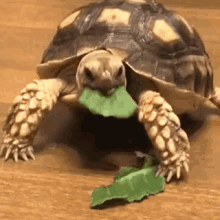 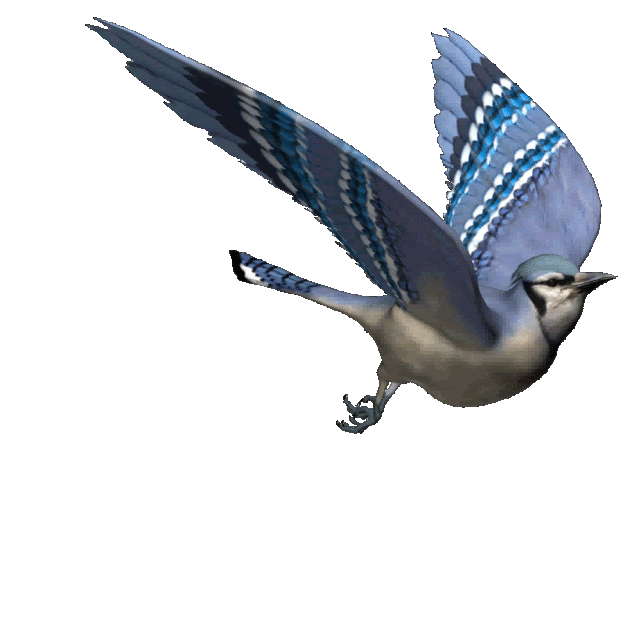 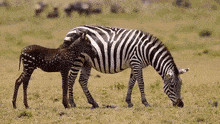 مجموعات الحيوانات
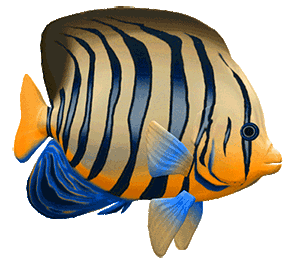 الدرس الأول
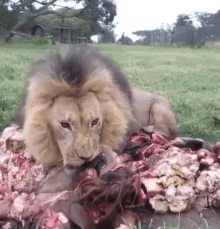 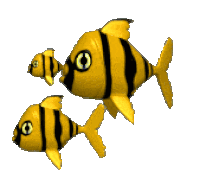 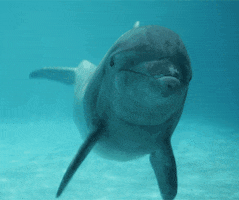 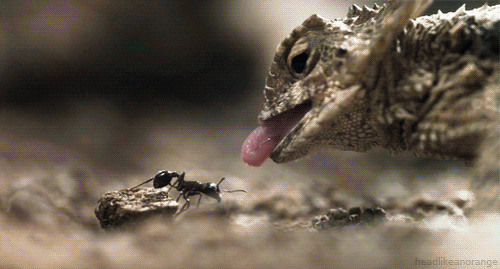 صنَّف العلماء الحيوانات إلى مجموعتين رئيستين  :
مجموعة لها عمود فقري تُسمَّى الفقاريَّات
الوحدة الأولى
مجموعة أخرى ليس  لها عمود فقري تُسمَّى اللافقاريَّات
الفصل الثاني
النباتات و الحيوانات
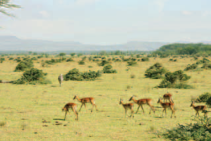 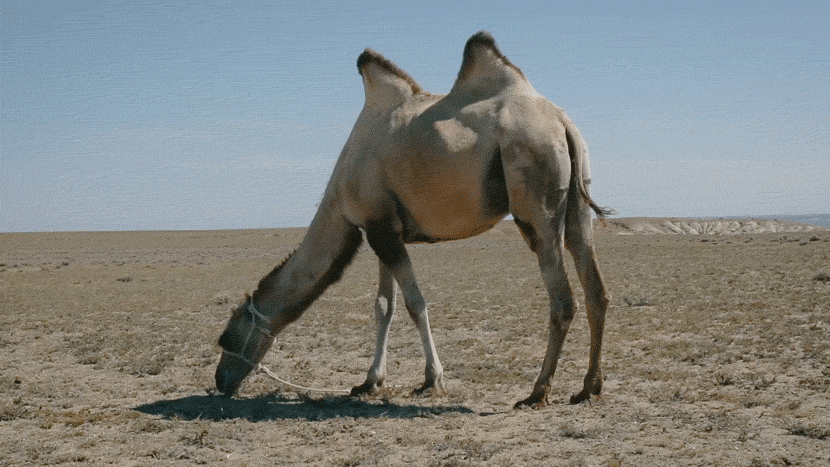 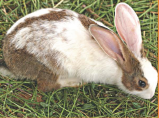 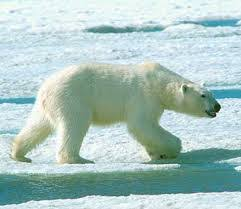 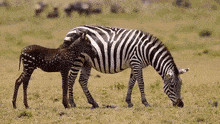 مجموعات الحيوانات
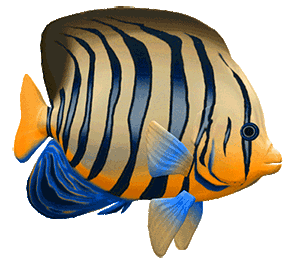 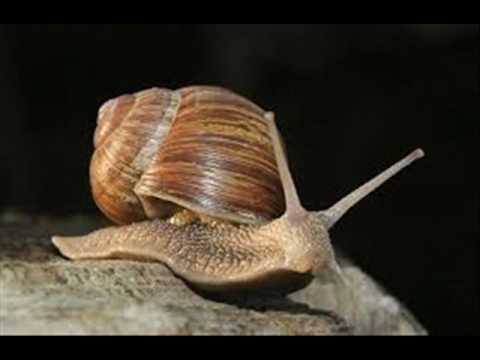 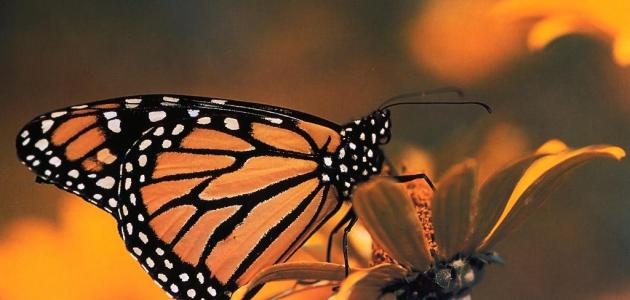 الدرس الأول
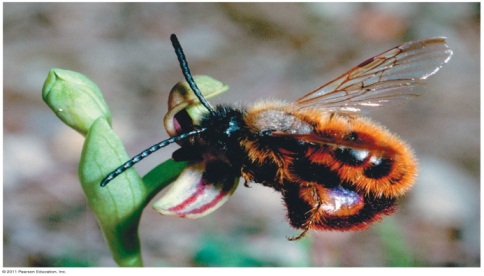 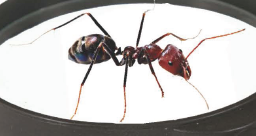 الفقاريات
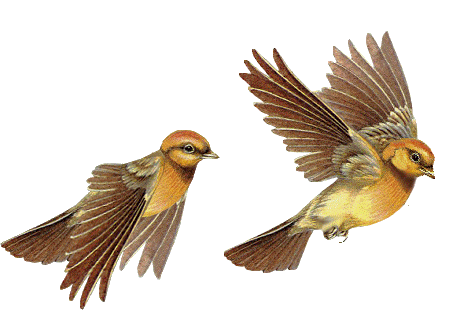 1- الطيور
الوحدة الأولى
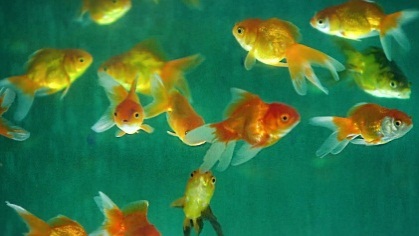 2- الأسماك
الفصل الثاني
النباتات و الحيوانات
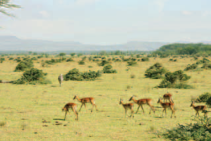 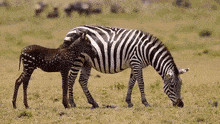 مجموعات الحيوانات
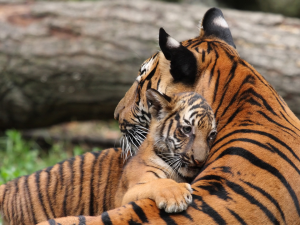 3- الثدييات
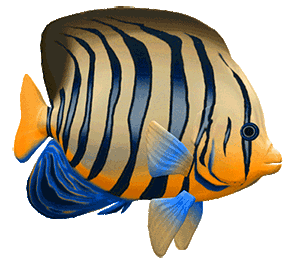 الدرس الأول
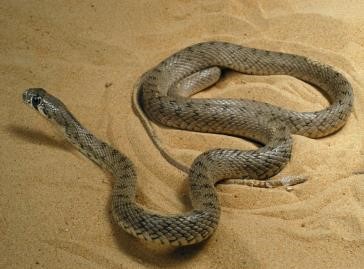 4- الزواحف
أمثلة متعدّدة عن الفقاريات
الجمال من الثدييَّات و هي حيوانات يُغطي جسمها الشعر أو الفرو .
الوحدة الأولى
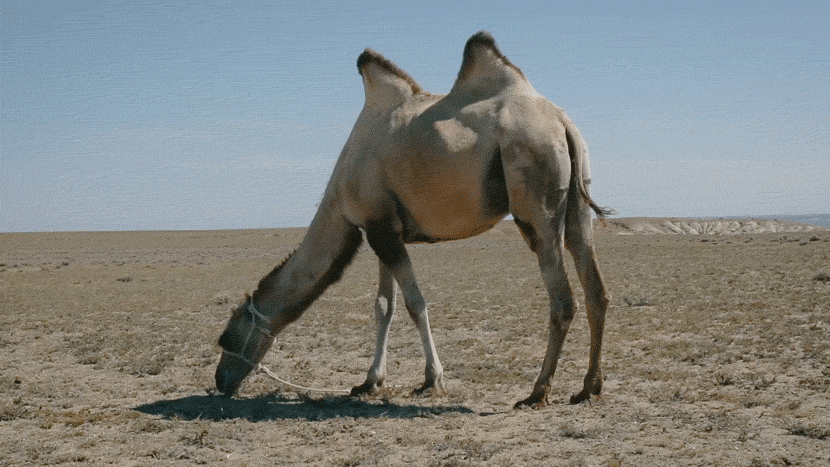 تتنفَّس عن طريق الرئتين .
الفصل الثاني
النباتات و الحيوانات
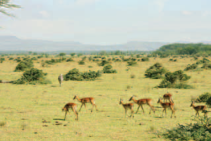 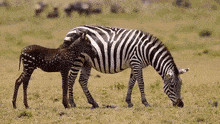 مجموعات الحيوانات
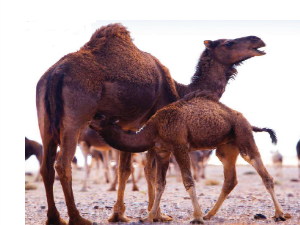 أُنثى الثدييّات تُرضع صغارها الحليب
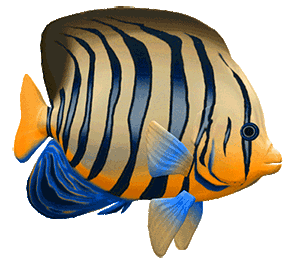 الدرس الأول
أمثلة متعدّدة عن الفقاريات
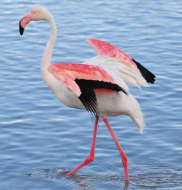 البجع من الطيور.
الوحدة الأولى
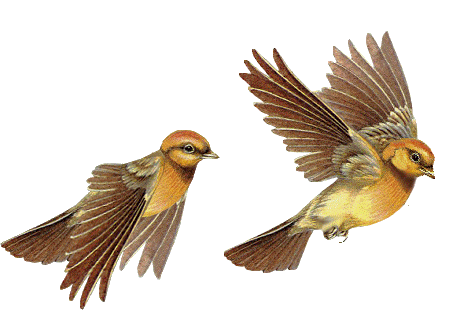 الطيور هي الحيوانات الوحيدة التي يُغطي جسمها الريش .
الفصل الثاني
النباتات و الحيوانات
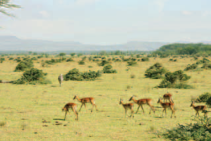 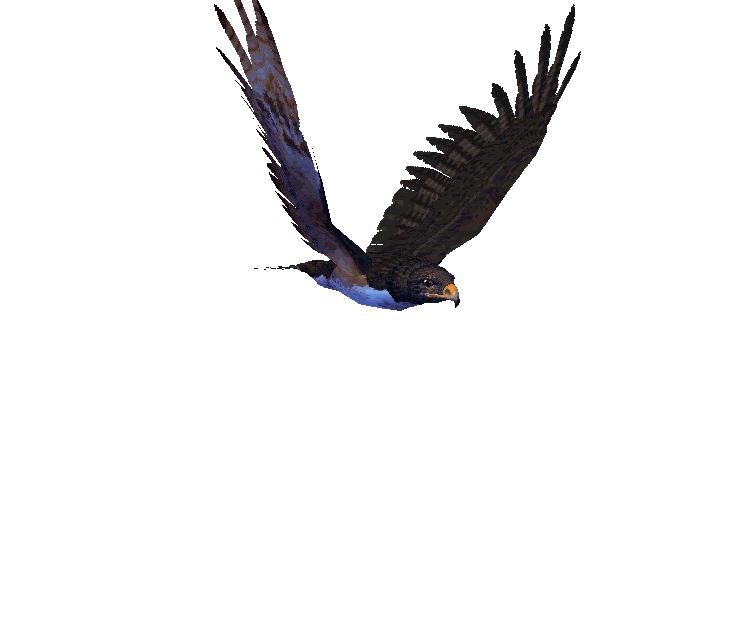 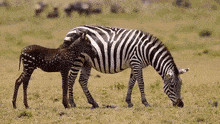 مجموعات الحيوانات
جميع الطيور لها جناحان و منقار
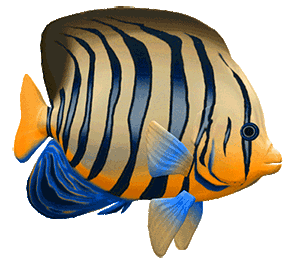 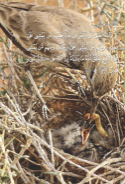 الدرس الأول
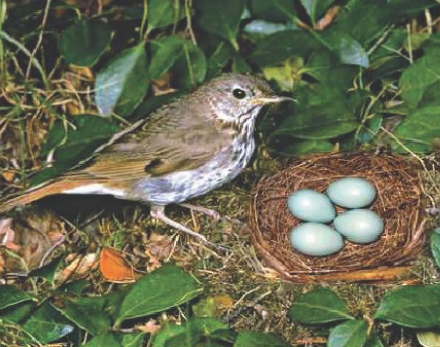 تضع بيضاً يفقس منه الصغار
أمثلة متعدّدة عن الفقاريات
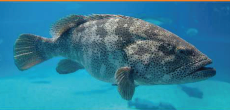 الشّعري و الكنْعَد و الهامور من الأسماك
الوحدة الأولى
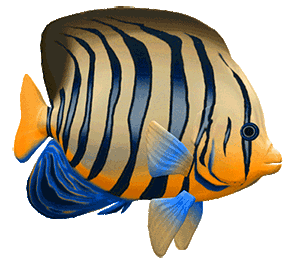 الأسماك فقاريَّات يُغطي أجسامها قشور.
الفصل الثاني
النباتات و الحيوانات
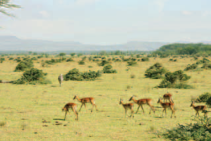 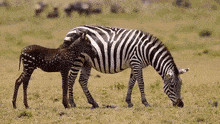 مجموعات الحيوانات
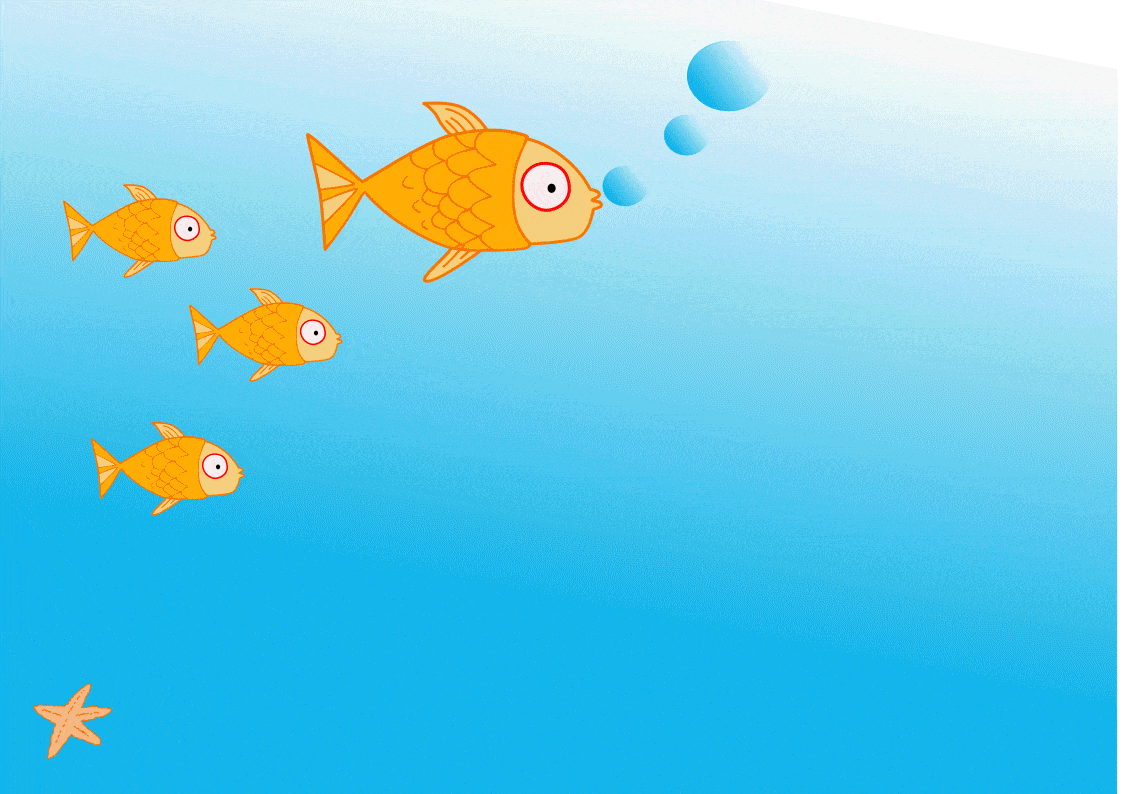 تعيش في الماء
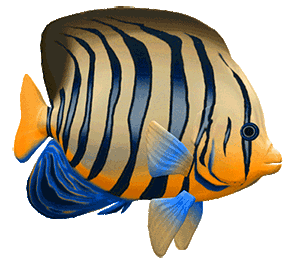 الدرس الأول
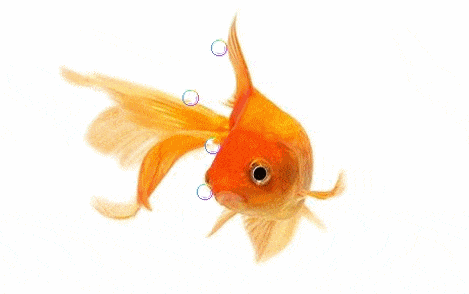 تستخدم الأسماك خياشيمها لتتنفَّس , و زعانفها لتسبح
أمثلة متعدّدة عن الفقاريات
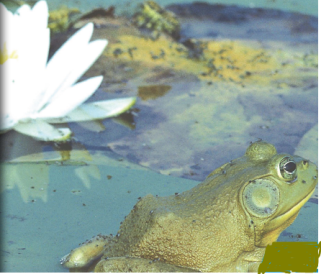 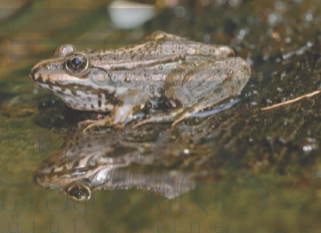 الضفدع و السلمندر من البرمائيات
الوحدة الأولى
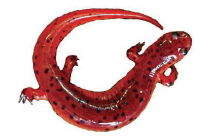 معظم البرمائيات تبدأ حياتها في الماء
الفصل الثاني
النباتات و الحيوانات
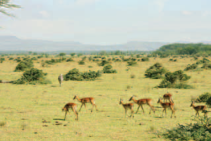 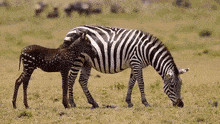 مجموعات الحيوانات
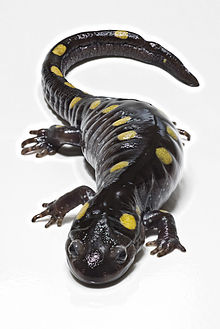 جلد البرمائيات رطب يساعدها على العيش على اليابسة و في الماء
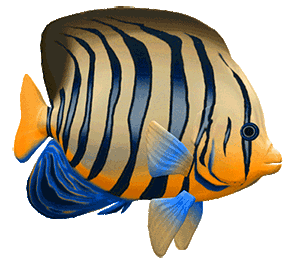 الدرس الأول
أمثلة متعدّدة عن الفقاريات
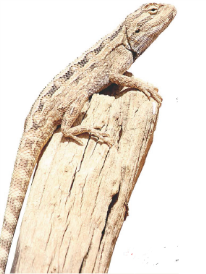 الوحدة الأولى
الضب و السحلية من الزواحف
الفصل الثاني
النباتات و الحيوانات
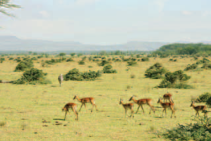 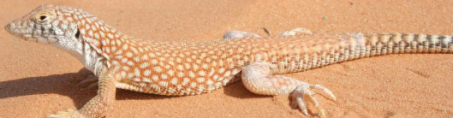 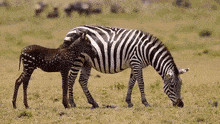 مجموعات الحيوانات
جلد السحليَّة خشن و مُغطَّى بالحراشف لحمايتها .
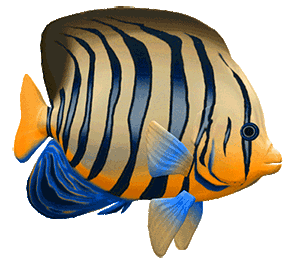 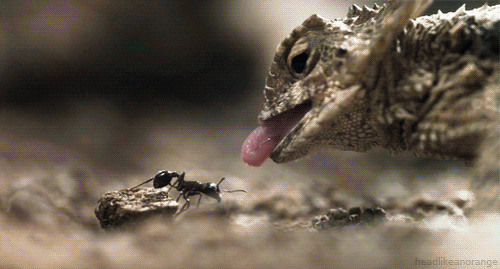 الدرس الأول
لماذا يُصنَّف الجمل من الثدييَّات ؟
الوحدة الأولى
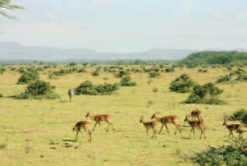 الفصل الثاني
النباتات و الحيوانات
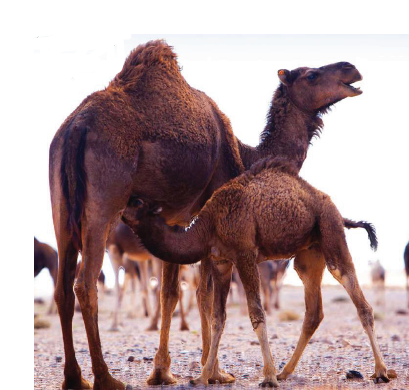 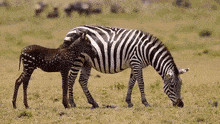 مجموعات الحيوانات
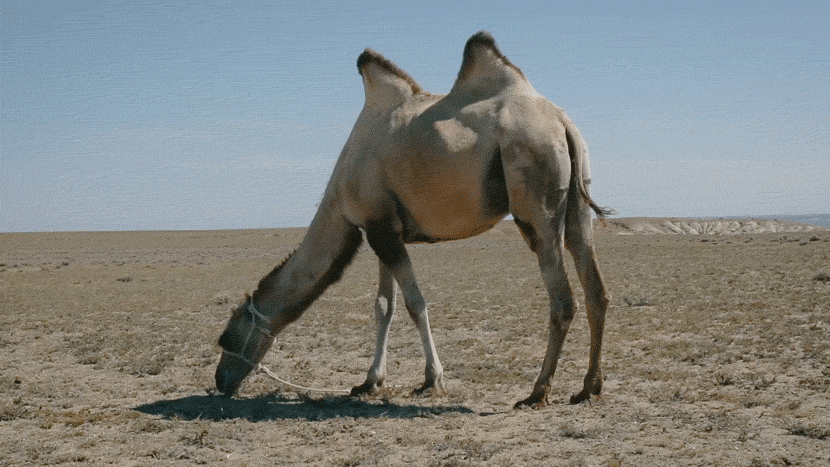 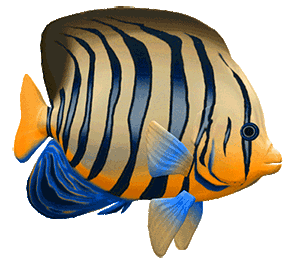 الدرس الأول
يُغطي جسمه الشعر و يتنفَّس عن طريق الرئتين و ترضع صغارها
حقيقة
الوحدة الأولى
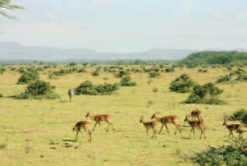 الفصل الثاني
النباتات و الحيوانات
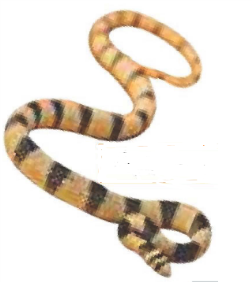 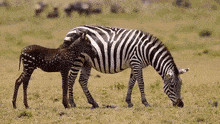 مجموعات الحيوانات
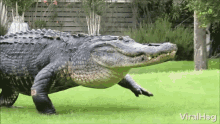 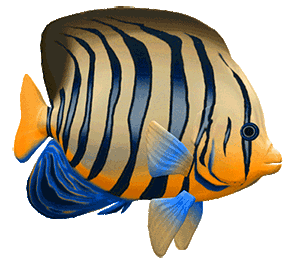 الدرس الأول
الطيور ليست الحيوانات الوحيدة التي تبيض فهناك حيوانات أخرى منها التماسيح و الثعابين تتكاثر بالبيض أيضاً
اللافقاريات حيوانات ليس لها عمود فقري
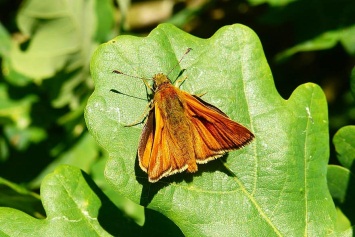 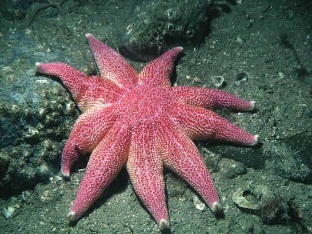 هي أكثر من الحيوانات الفقارية
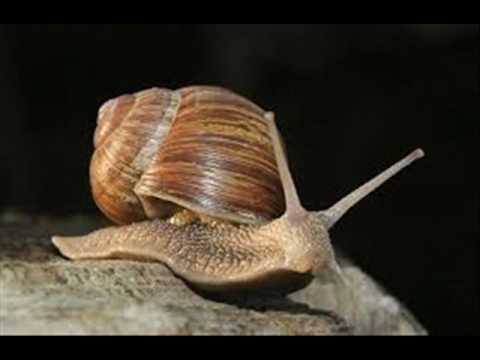 الوحدة الأولى
بعض اللافقاريّات و منها الحشرات يُغطي جسمها غطاء صلب يُوفر لها الحماية و الأمان
الفصل الثاني
النباتات و الحيوانات
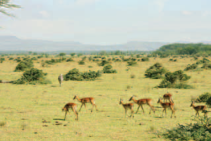 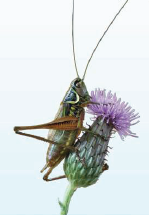 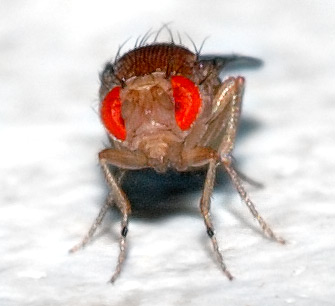 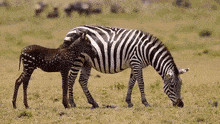 مجموعات الحيوانات
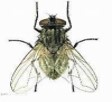 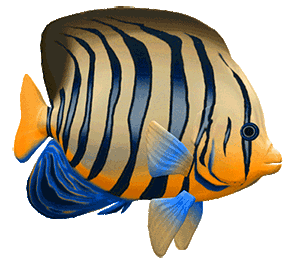 الدرس الأول
حقيقة
الوحدة الأولى
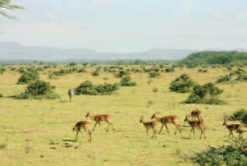 الفصل الثاني
النباتات و الحيوانات
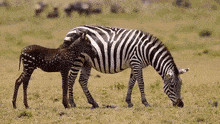 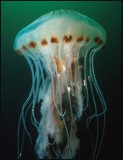 مجموعات الحيوانات
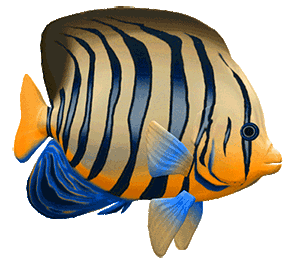 الدرس الأول
قناديل البحر من اللافقاريّات و ليس لها غطاء خارجي صلب , إنها تلسع الحيوانات الأخرى لكن تبقى في أمان و تحصل على الغذاء
كيف تستفيد الخنفساء من أجزاء جسمها في توفير حاجاتها ؟
قرون الاستشعار : تساعده على الإحساس و التذوق و الشَّم .
الوحدة الأولى
الفصل الثاني
النباتات و الحيوانات
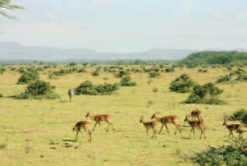 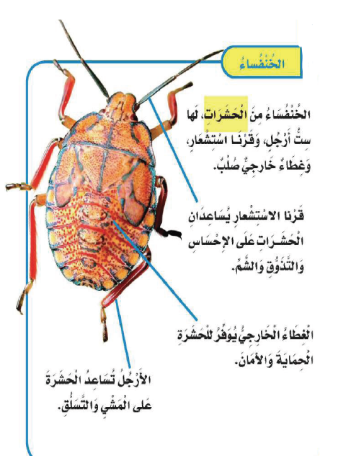 الغطاء الخارجي الصلب : يُوفّر الحماية .
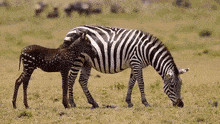 مجموعات الحيوانات
الأرجل : تساعد الحشرة على التسلق و المشي .
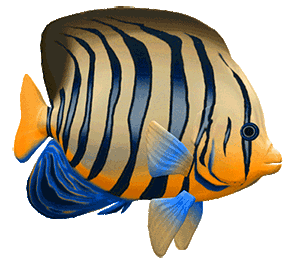 الدرس الأول
حقيقة
الوحدة الأولى
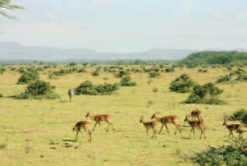 الفصل الثاني
النباتات و الحيوانات
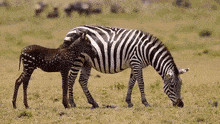 مجموعات الحيوانات
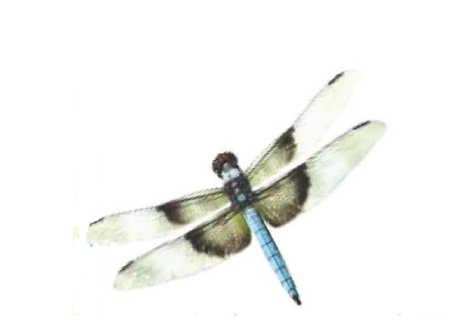 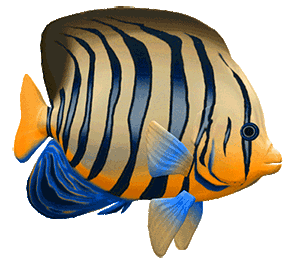 الدرس الأول
لليعسوب غطاء صلب , و له أجنحة يطير بها , و يهرب من أعدائه
نشاط : حيواني المفضَّل
الوحدة الأولى
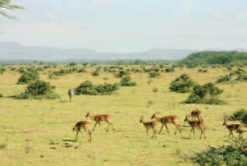 الفصل الثاني
النباتات و الحيوانات
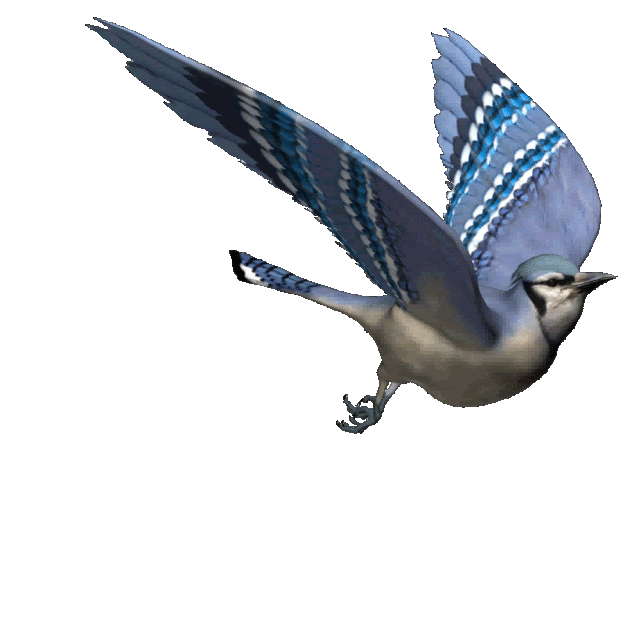 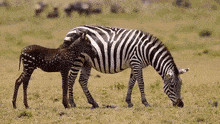 مجموعات الحيوانات
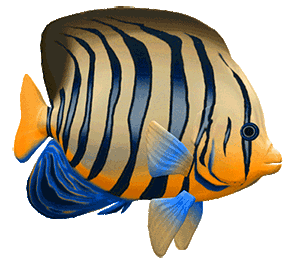 الدرس الأول
العصفور يمتلك جناحان و رجلان و منقار ليتمكَّن من الحصول على حاجاته
حقيقة
الوحدة الأولى
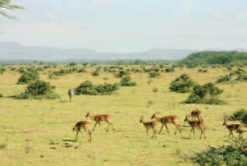 الفصل الثاني
النباتات و الحيوانات
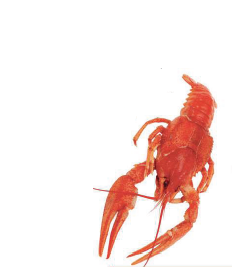 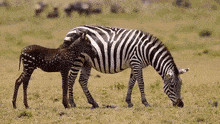 مجموعات الحيوانات
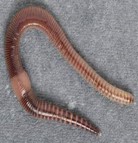 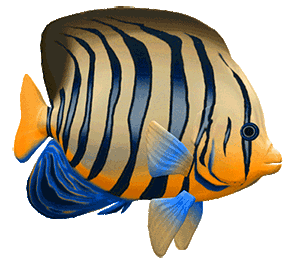 الدرس الأول
جراد البحر  و دودة الأرض من اللافقاريَّات
أفكّر و أتحدّث
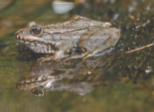 1- أصنِّف. كيف يمكن أن أُصنِّف كلَّاً من الأسد و الضفدع؟
الأسد من الثدييَّات , الضفدع من البرمائيَّات
2- ما الذي تحتاج إليه الحيوانات لكي تعيش؟
تحتاج إلى الماء و الهواء و الغذاء و مكان مناسب للعيش
3- السؤال الأساسي , كيف تُصنَّف الحيوانات ؟
تُصنَّف الحيوانات إلى : حيوانات لها عمود فقري تُسمَّى  الفقاريَّات , حيوانات ليس  لها عمود فقري تُسمَّى  اللافقاريَّات .
الوحدة الأولى
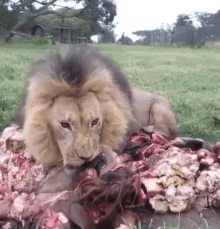 الفصل الأول
النباتات و الحيوانات
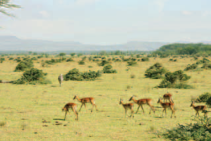 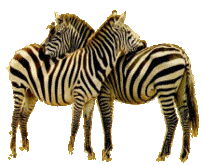 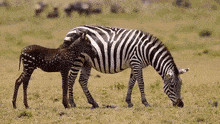 حاجات المخلوقات الحيّة
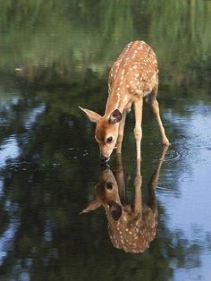 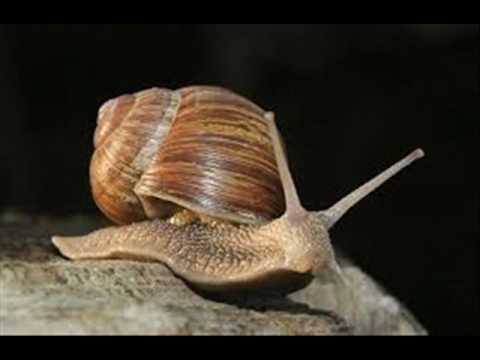 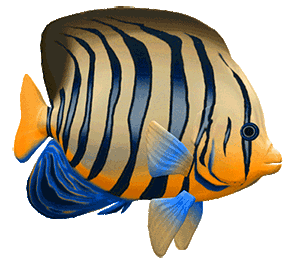 الدرس الأول
انتهى الدرس